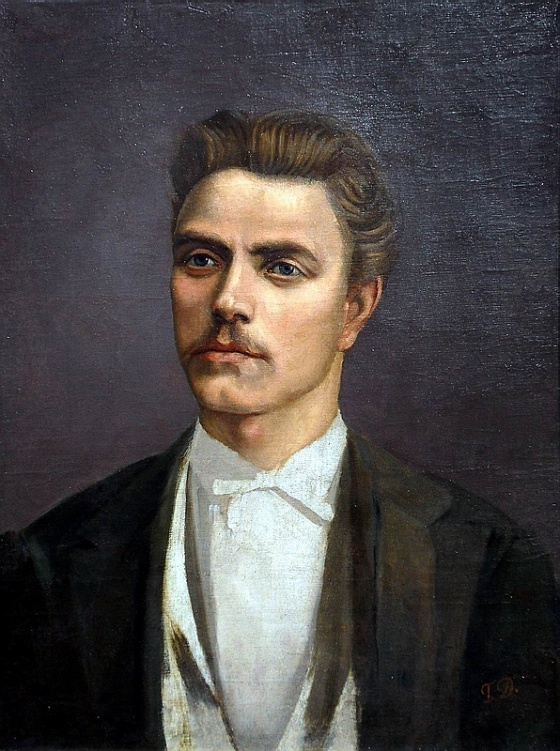 Васил Левски
1837-1873
Роден в град Карлово в семейството на Иван и Гина Кунчеви.Има  двама братя- Христо и Петър и две сестри- Ана и Марийка
Отрано осиротял.От- гледан от вуйчо му-игумен на манастир.Левски става монах,нд скоро хвърля расото и  заминава за Белград. Така започва неговия революционен път.
Тук ,в легията,спече-лил  прозвището си Левски. Един ден Раковски наблюдавал как момчетата прескачат препятствия и ровове. Васил направил удивителен скок . Народния войвода не се стърпял и го похвалил:
-Отлично, юнак! Това беше лъвски скок!
Посвещава живота  си на идеята идеята за …
„ чиста и свята република „В Букурещ създава таен революционен комитет. Пътува из цяла България, без да знае що е почивка, кога е ден и кога нощ.
И навсякъде той събирал по- будните  българи , говорел,убежда-вал ги,после ги  заклевал върху пистолет и евангелие във вярност на делото.
Ловешкия касиер поп Кръстю присвоил пари на комитета и си построил къща.
Левски чул за това 
и го повикал на отчет в Къкринското ханче. 
Поп Кръсю знел за какво го  вика Левски и пратил на уговорената среща турските заптиета.
Апостолът разбрал за предателството, тръгнал да бяга, но навоят му се закачил и той паднал.
Отвсякаде се нахвърлили заптиета.Оковали Апостола  и го отвели в София.
Изправили го пред съда.
Левски се държал мъжествено . Не издал никого и нищо.
Осъдили го на смърт.
Било мразовитото утро на 19 февруари 1873 година.
Този велик човек историята никога не ще забрави, този човек, който ни научи какво е безгранична любов, какво е дълг и саможертва.
А величеството му бе повече  от всичко.
Аз съм посветил себе си на  отечество си : да му служа до смърт и да работя по народната воля“
„Ако спечеля, печеля за цял народ, ако загубя, губя само себе си“
Поклон пред безмъртното дело на Апостола на свободата
Презентацията е изработена от
Бранимир
Димитров